Teaching Population Dynamics with Data and HHMI BioInteractive
Presented By:			
Abby Kula &			
Kristine Grayson
NABT 2019 — Saturday, Nov. 16, 11:15-12:30 pm — Chicago Ballroom 10
Let’s get warmed up with a thought exercise:

What concepts are important for students to understand when teaching population dynamics?
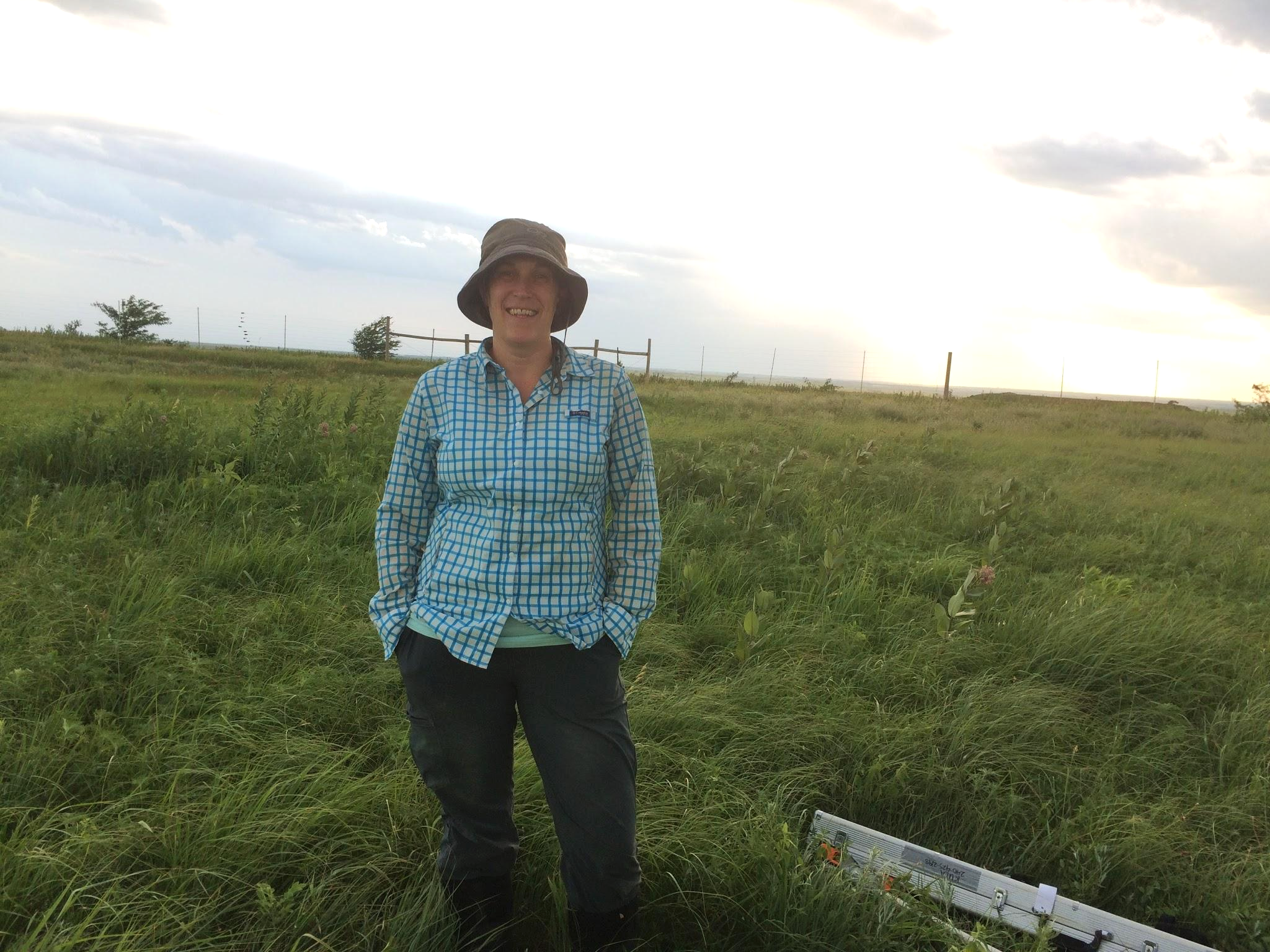 Introductions
Abby Kula
Assistant Professor of Environmental Science
Mount St. Mary’s University
Plant ecology and plant-insect interactions
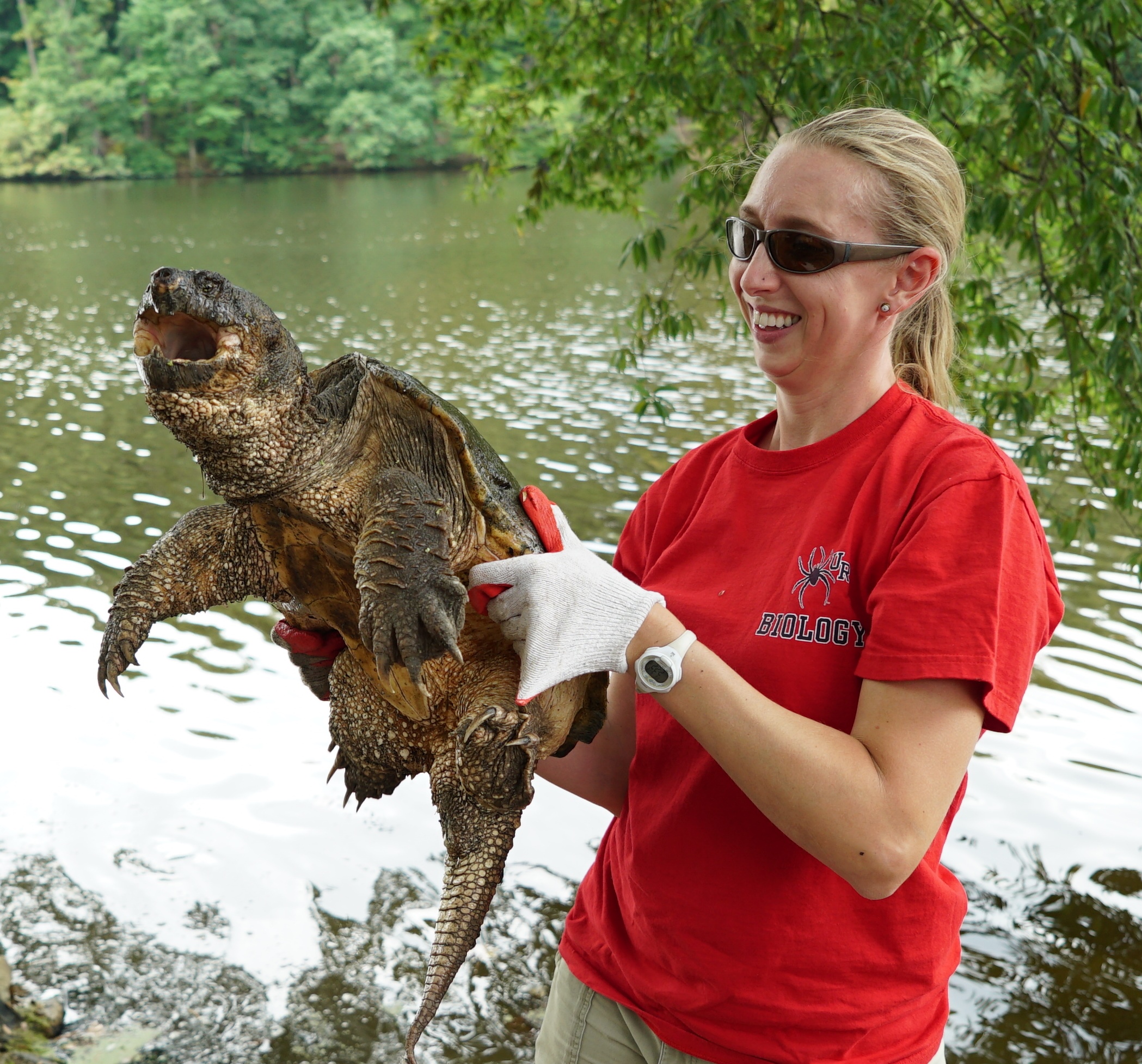 Kristine Grayson
Assistant Professor of Biology
University of Richmond
Amphibian and reptile ecology, invasive forest pests
‹#›
Introductions
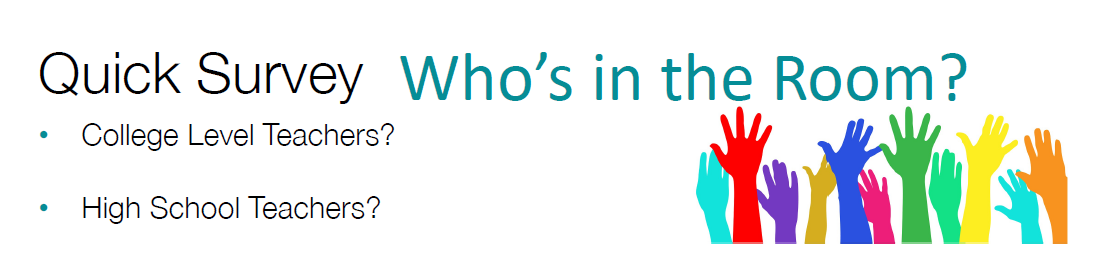 Who’s in the room?
High School? 
AP Bio?

College?
2 year? 4 year?
Large classes? Small classes? Online?
‹#›
Teaching Population Dynamics
What concepts are important for students to understand when teaching population dynamics?
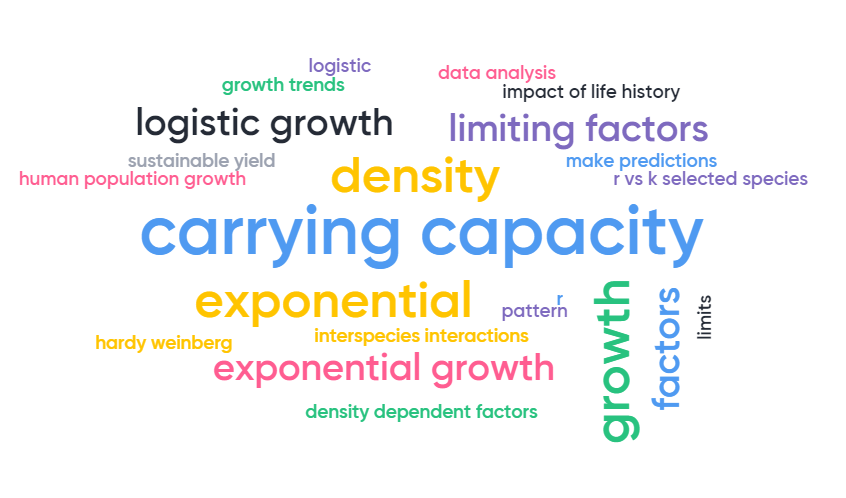 ‹#›
Session Goals
Address key concepts in population dynamics
Demonstrate how to customize the HHMI BioInteractive Population Dynamics Click & Learn

Explore factors regulating population growth
Preview the Lionfish Invasion Click & Learn - coming soon!
‹#›
Learning Warm-Up: What’s going on in this graph?
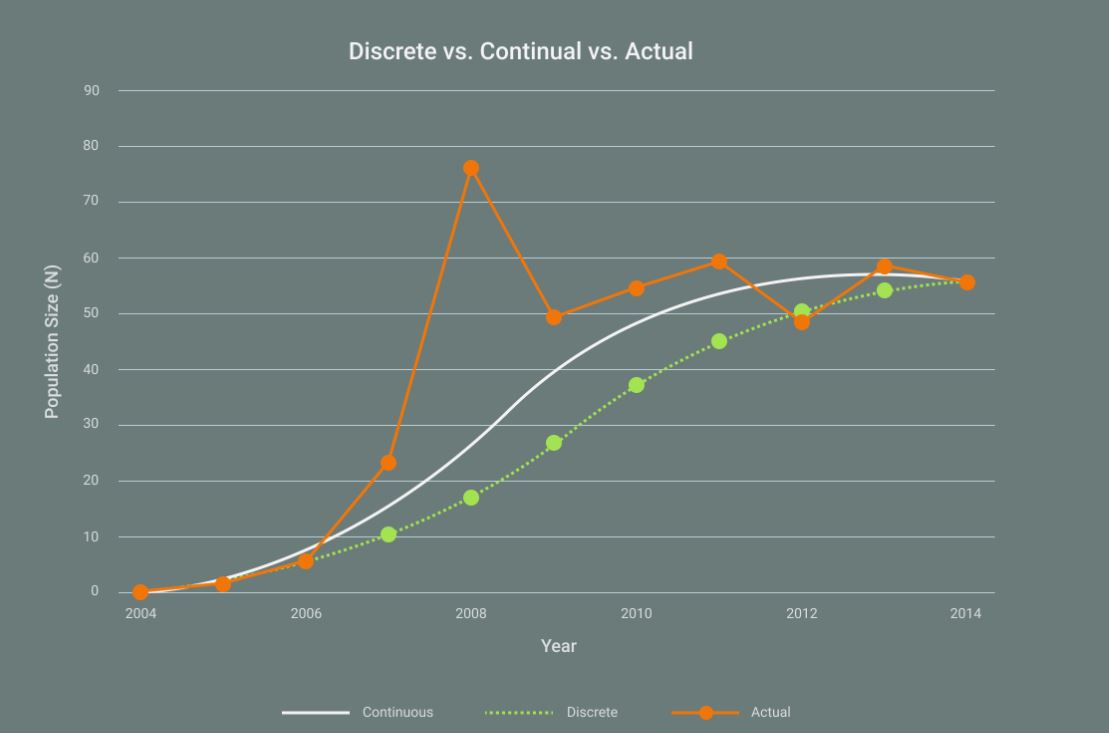 Purposely presented without axes or labels to engage students in observation skills about data
‹#›
Using Data to Engage Student Learning
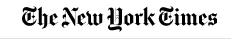 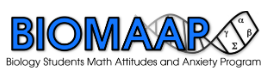 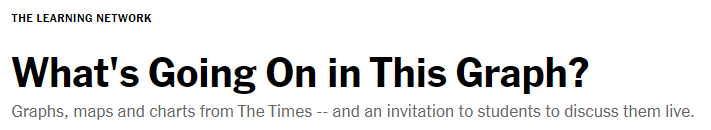 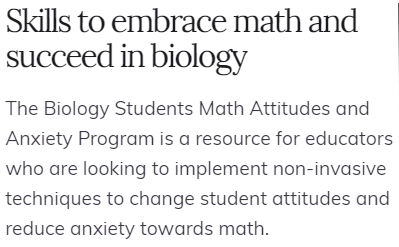 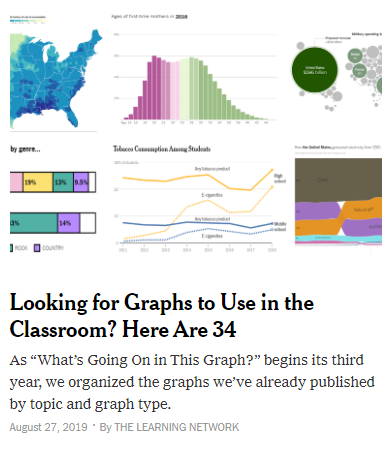 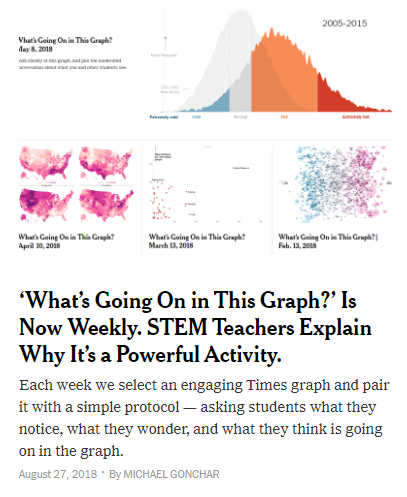 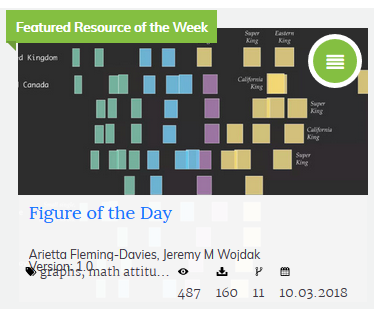 ‹#›
Two models of population growth + survey data
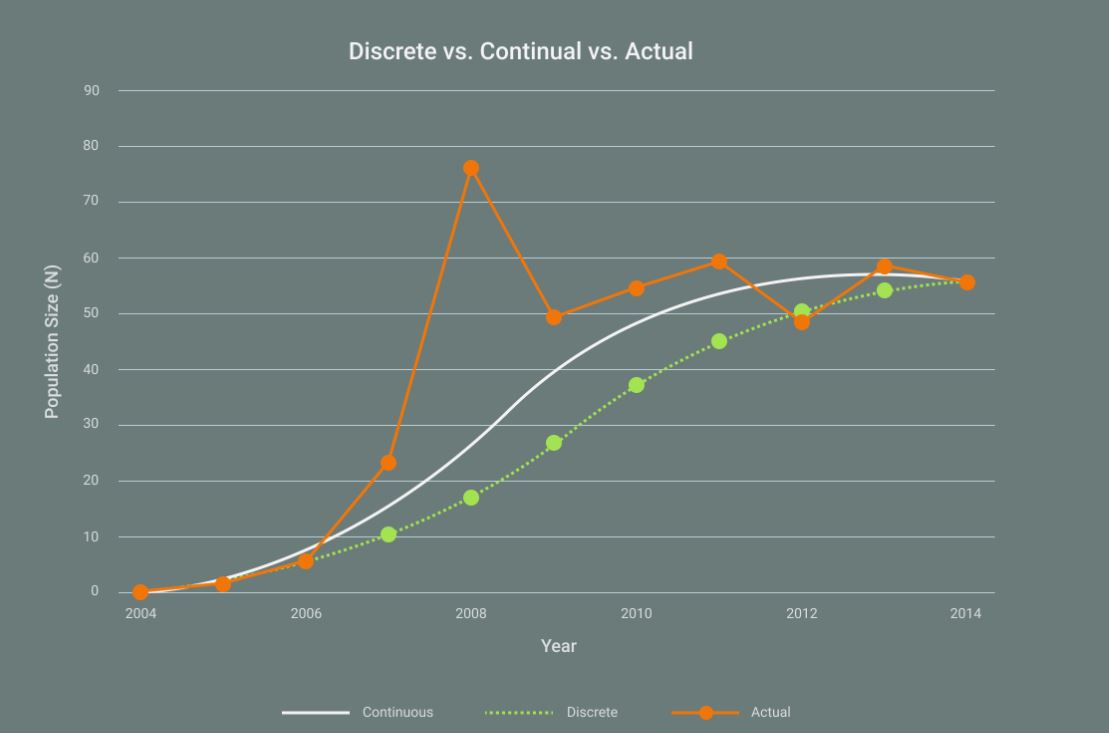 Data based on a new Click & Learn coming soon from HHMI BioInteractive
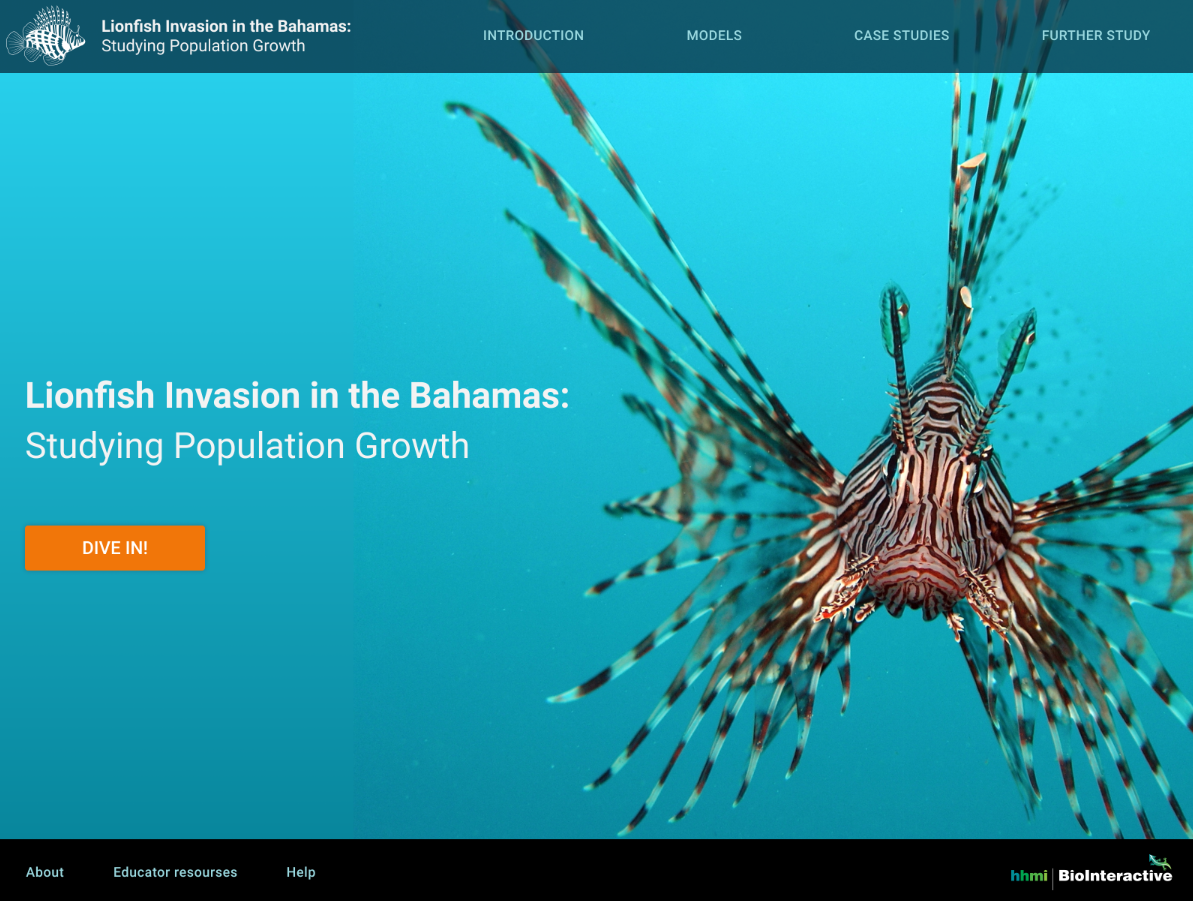 ‹#›
Key Concepts for Students
Mathematical models can be used to describe how populations change over time
Dependent on the per capita growth rate (r) 

Population growth models can be exponential or logistic
In a logistic model, carrying capacity limits the rate of change
‹#›
HHMI Population Dynamics Resources
Population Dynamics Click & Learn for mathematical models




Part of a “Large Mammals” Playlist
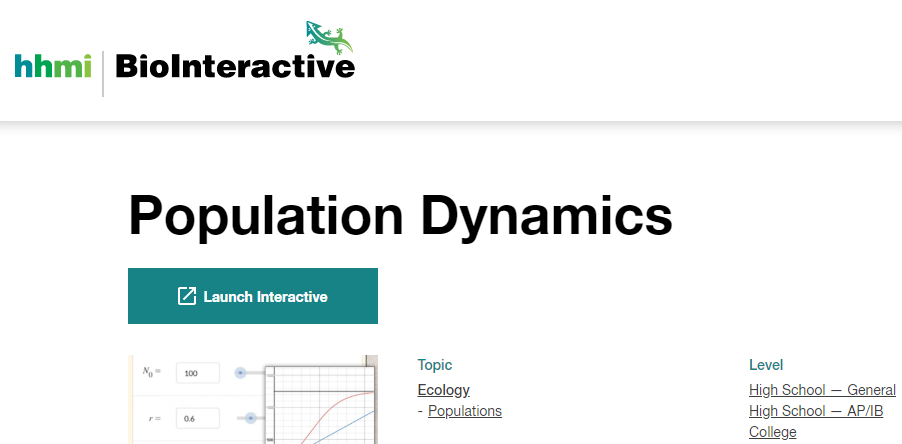 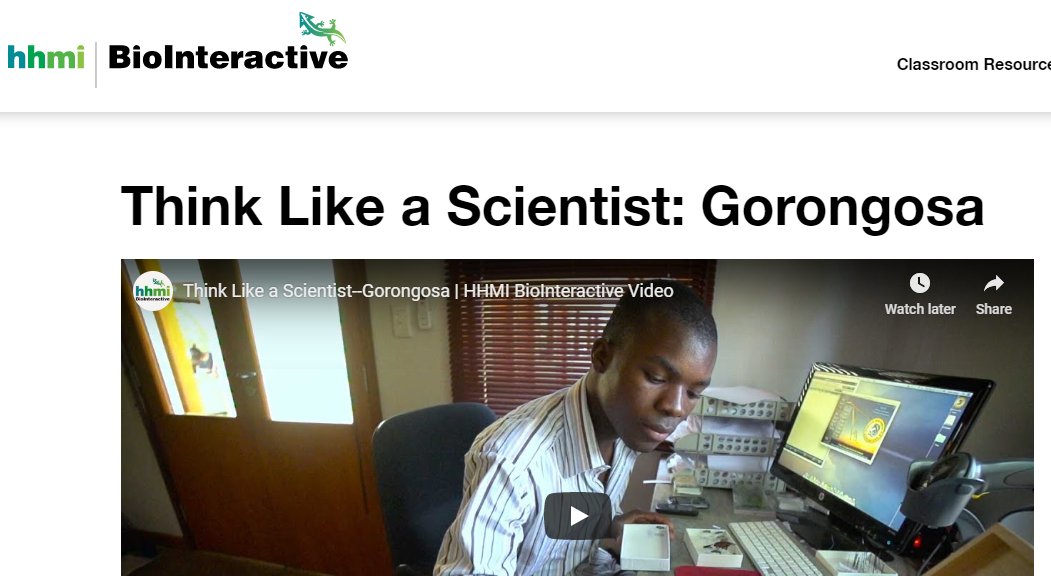 Student worksheet uses large mammal examples from Gorongosa and the Serengeti
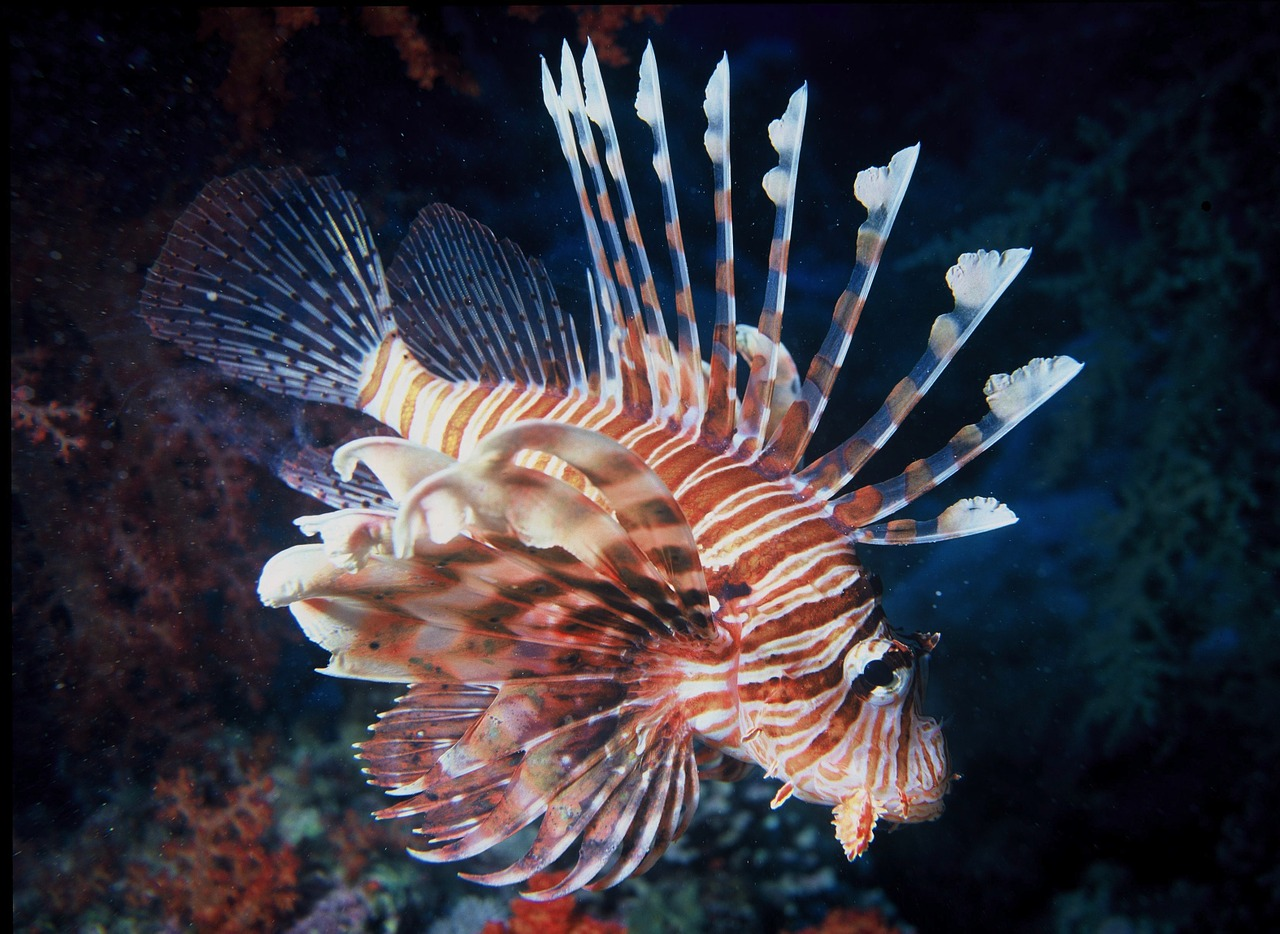 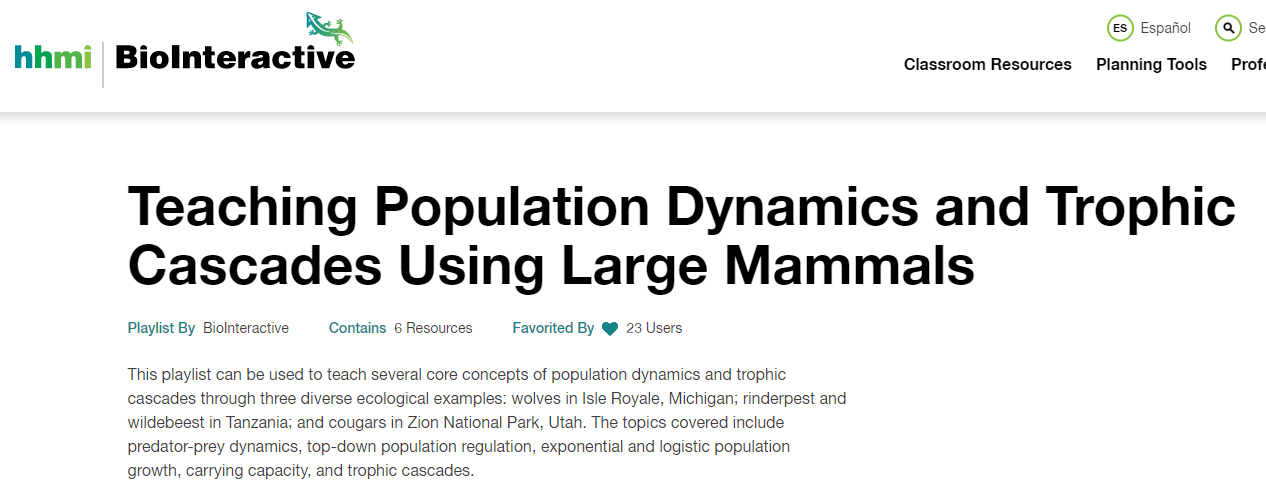 Today’s example will use data from the lionfish invasion
‹#›
Introduction to the Lionfish
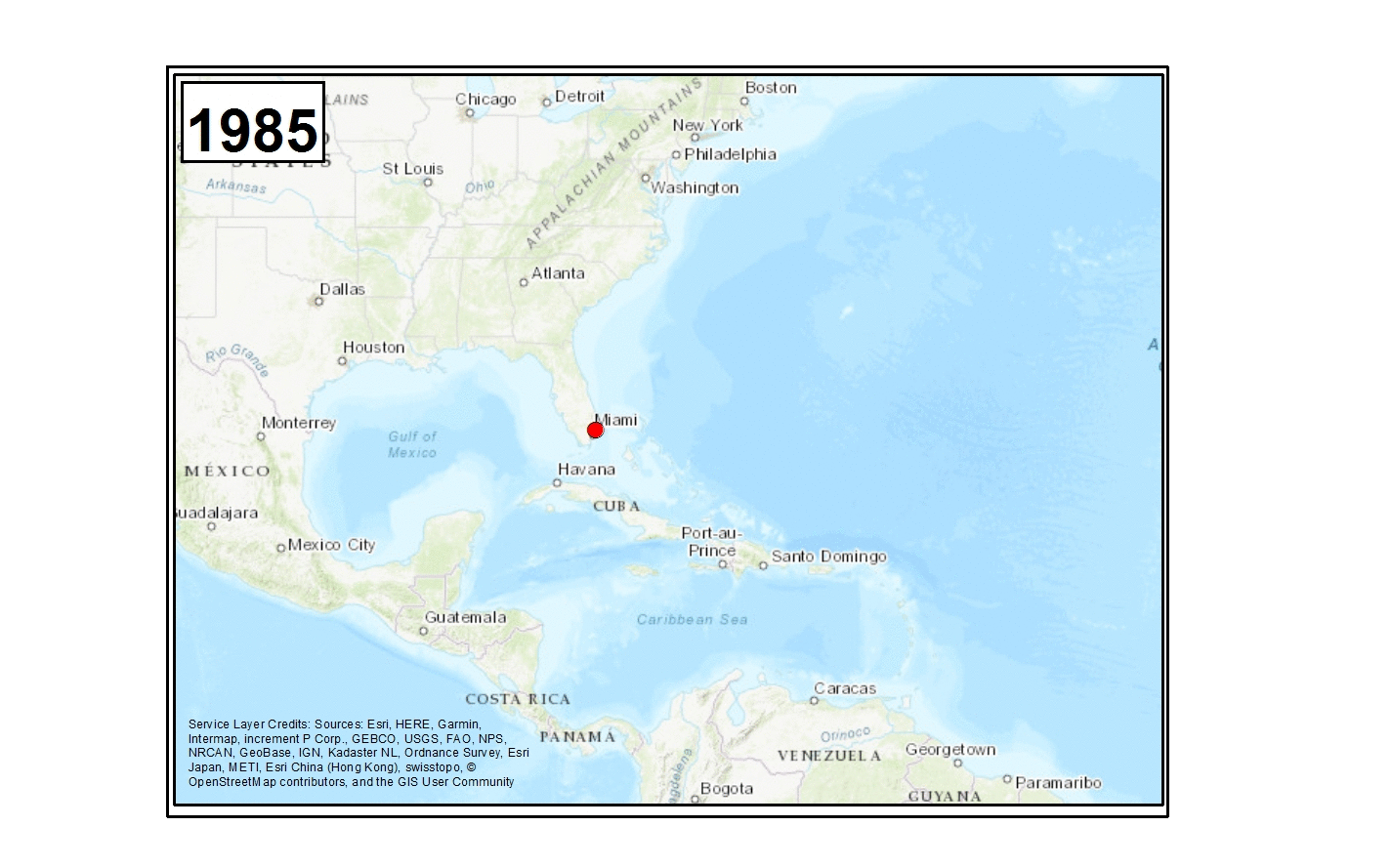 Credit: Matthew Neilson, PhD
USGS Wetlands and Aquatic Research Center
Nonindigenous Aquatic Species Program 
https://www.usgs.gov/media/images/1985-2018-lionfish-invasion
‹#›
Introduction to the Lionfish
Over 4 million km2 invasive range
First non-native marine fish to establish in the Caribbean region
Estimate density using underwater visual surveys along transects or using timed effort techniques
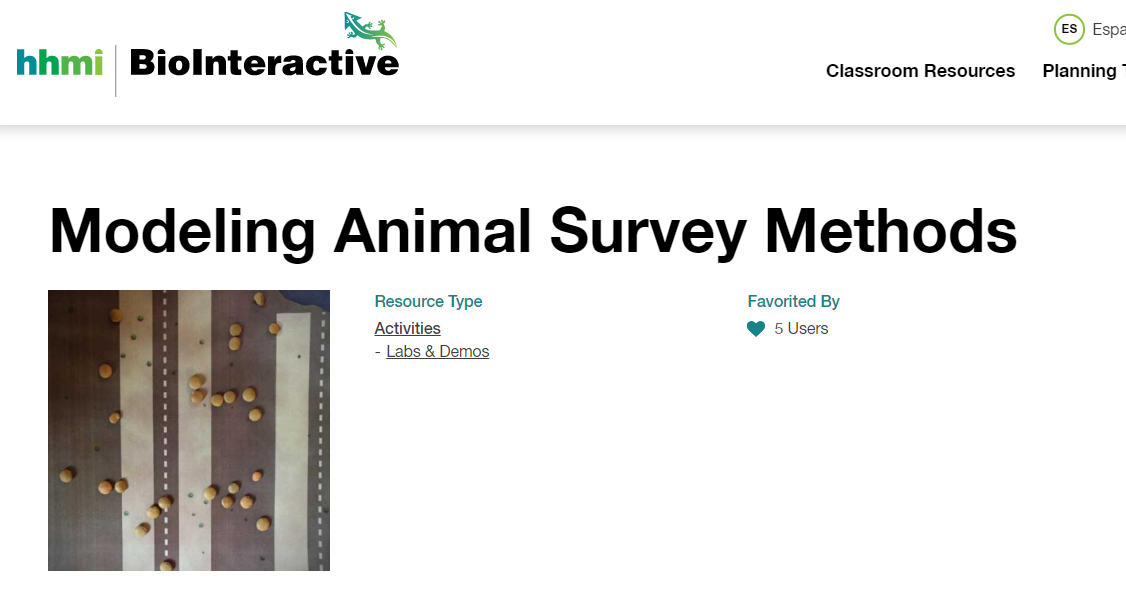 Aligns with “Modeling Animal Survey Methods” resource, just underwater!
‹#›
Introduction to the Lionfish
Over 4 million km2 invasive range
First non-native marine fish to establish in the Caribbean region
Estimate density using underwater visual surveys along transects or using timed effort techniques
Densities can average 150 lionfish per hectare (max = 450 ha-1)
Many studies have documented negative impacts of lionfish predation on native fish in Atlantic waters and Caribbean reefs
‹#›
Population Dynamics Click & Learn
Goal: Explore the current Click & Learn and demonstrate its utility for simulating population growth models for any species

Custom worksheet provided modified for lionfish

Start at the bottom of page 1 in the model simulatorCheck out Parts 1, 2, and 3A with your tablemates
For Logistic model adjust data range for lionfish in settings first!
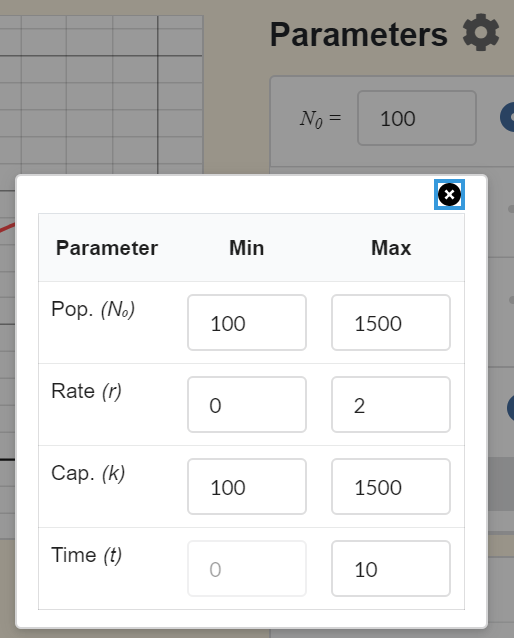 ‹#›
Population Dynamics Click & Learn
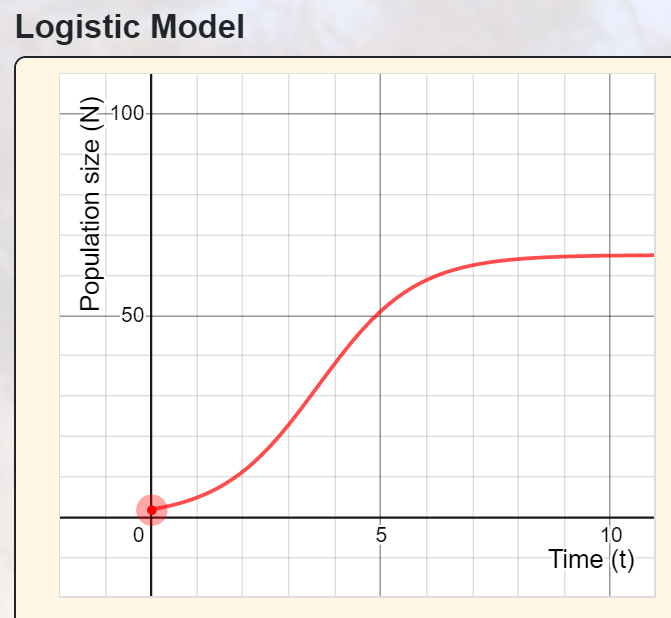 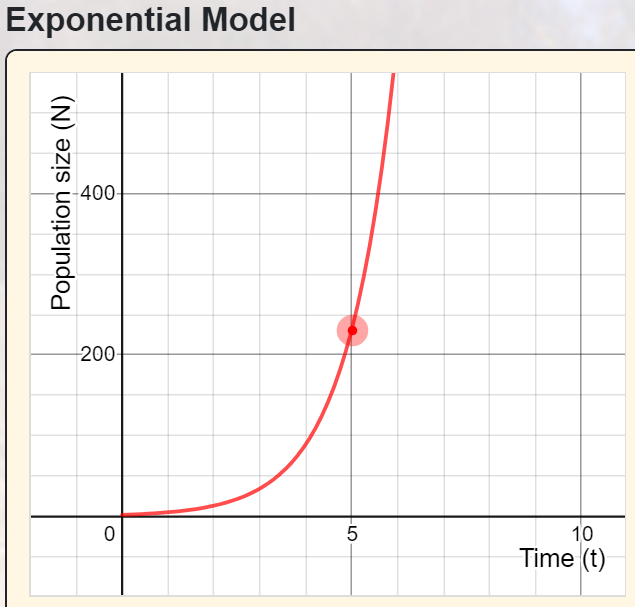 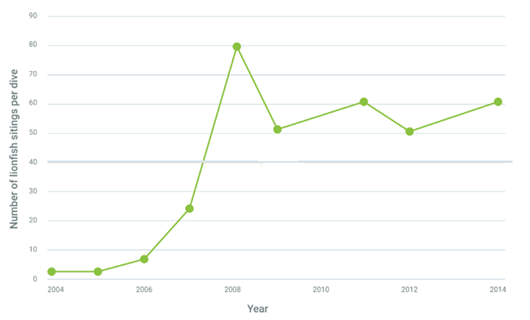 ‹#›
Introducing the Lionfish Click & Learn
Coming soon!
Images are a sneak peak from the beta version

Addresses student misconceptions in understanding the relationship between dN/dt, N, and r

Case studies from the literature that address mechanisms of population regulation
‹#›
As the population grows, what happens to dN/dt?
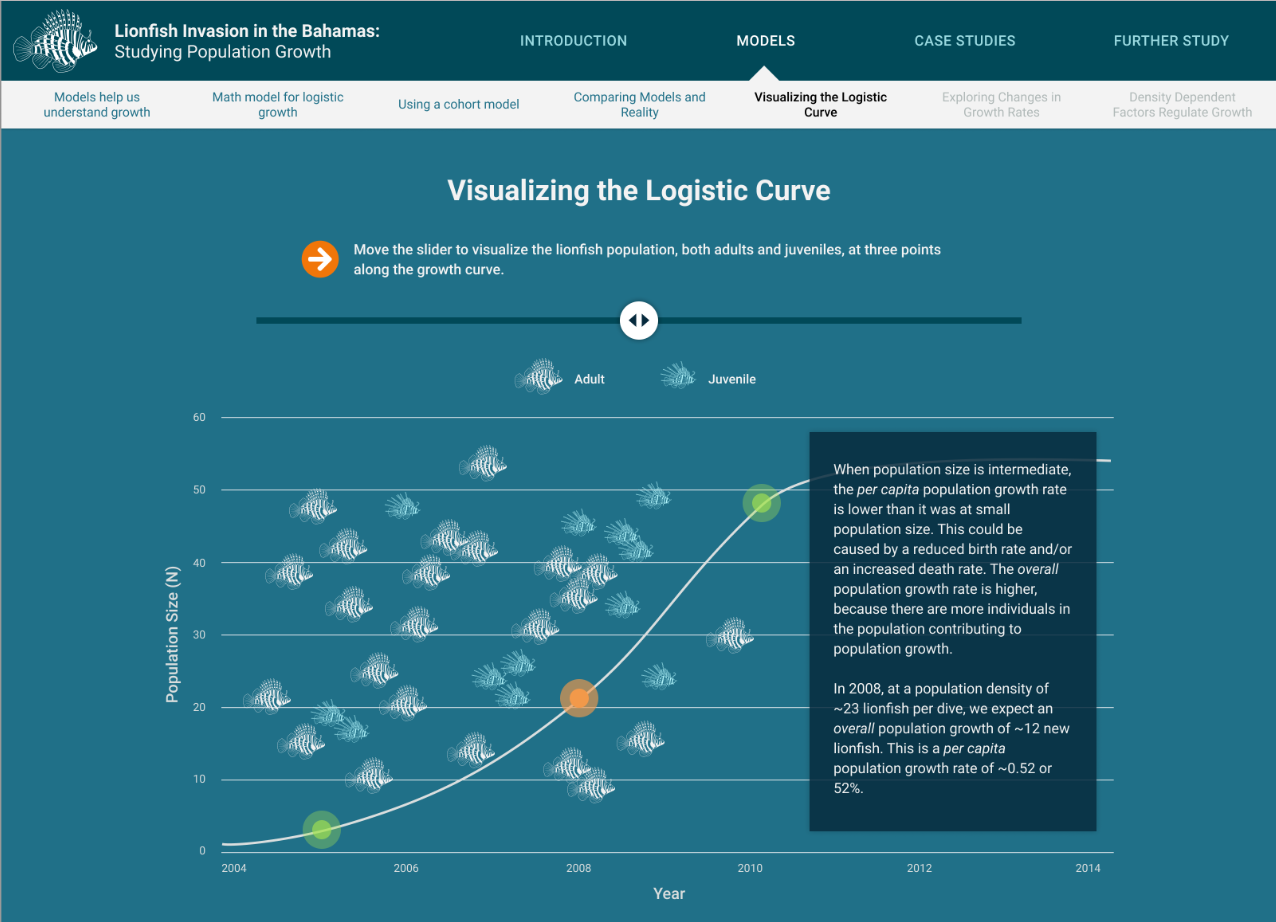 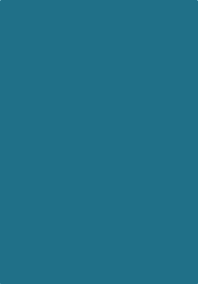 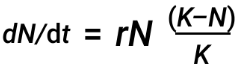 smallest at 	small N and 	large N

largest at N=K/2
‹#›
As the population grows, what happens to slope of the curve?
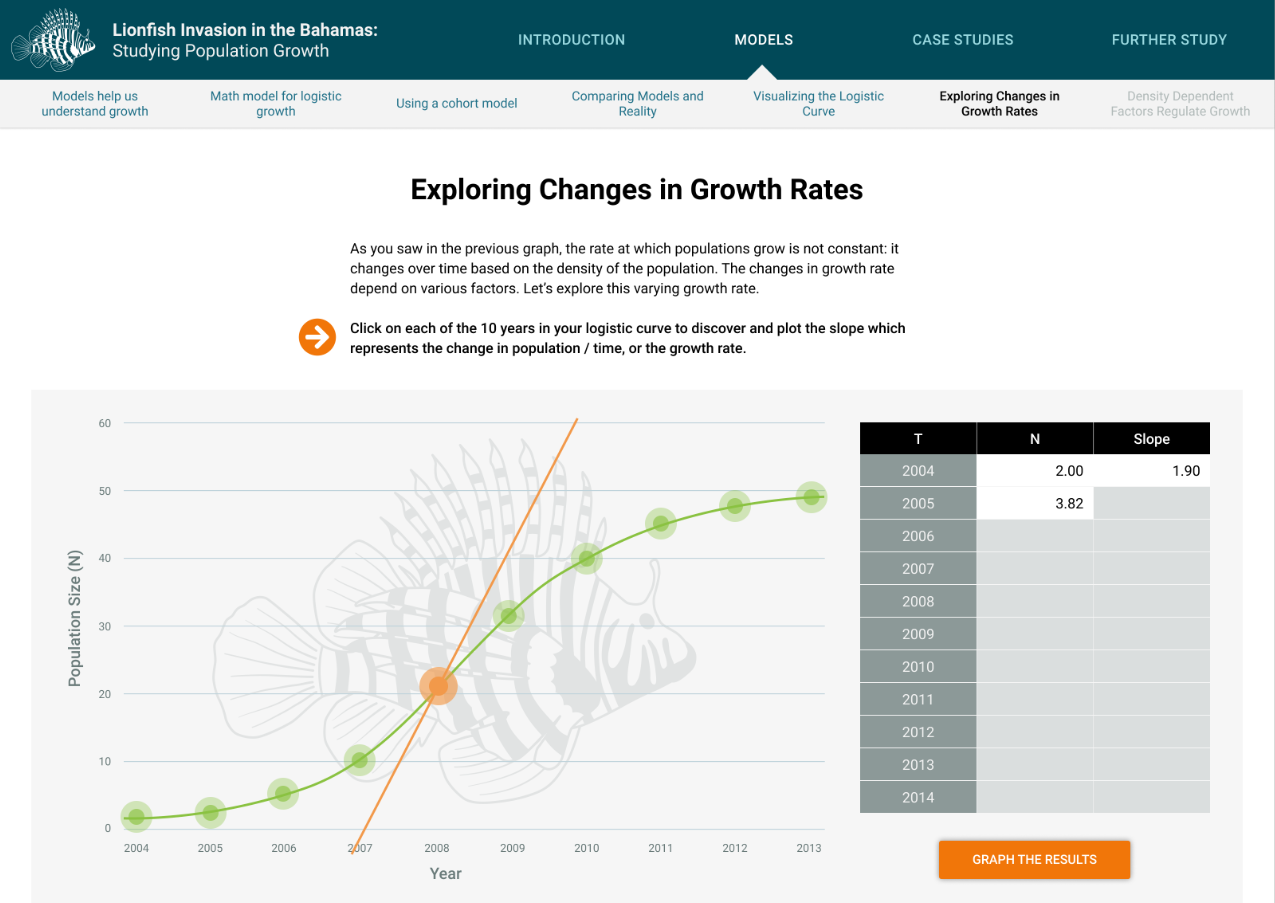 Slope at specific N

Clicking on points populates the table so that students see the data points
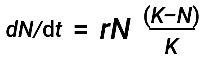 ‹#›
As the population grows, what happens to slope of the curve?
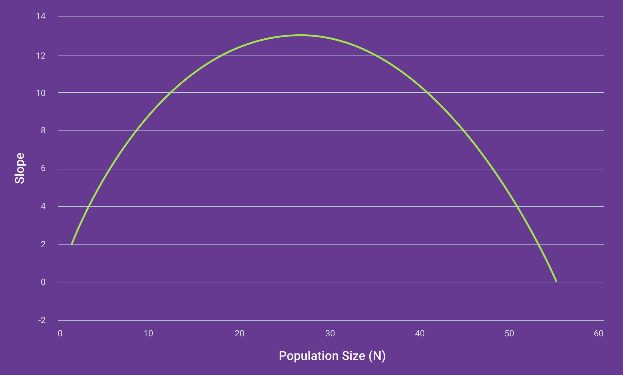 What do you notice about the shape of the curve? 

At what point is dN/dt the greatest?

As population size increases, what happens to dN/dt?
‹#›
How is slope related to population size (N)?
What do you notice about the shape of the curve? 

At what point is dN/dt the greatest?

As population size increases, what happens to dN/dt?

At large population sizes, is the slope (dN/dt) large or small?
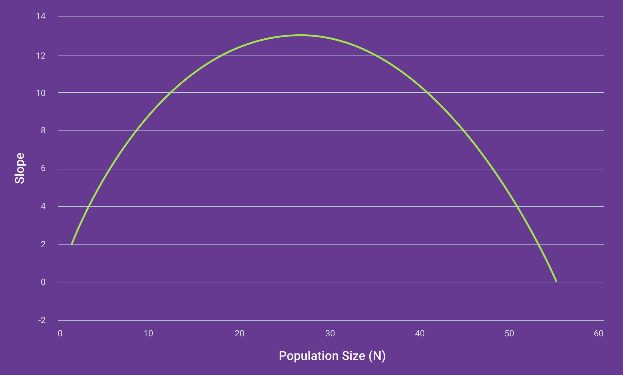 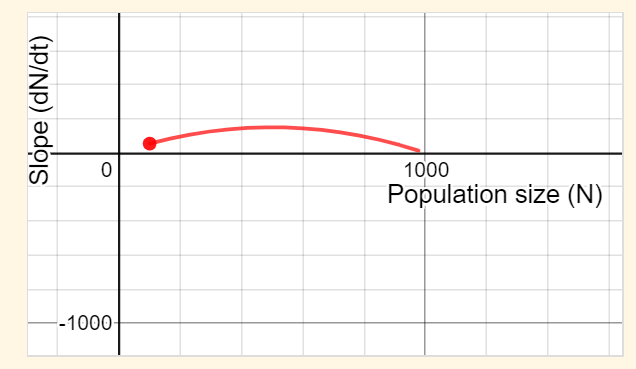 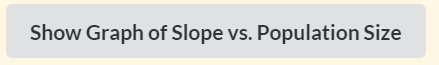 ‹#›
Checking your understanding
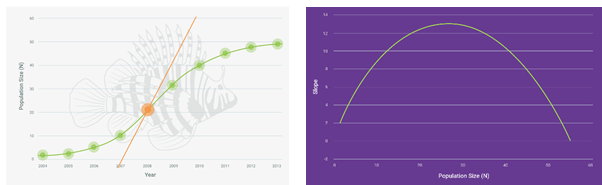 Questions for Students
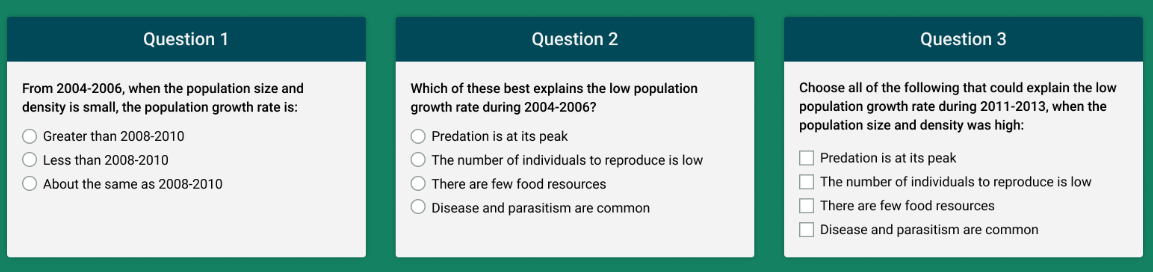 ‹#›
Density-Dependent Population Regulation
Definitions
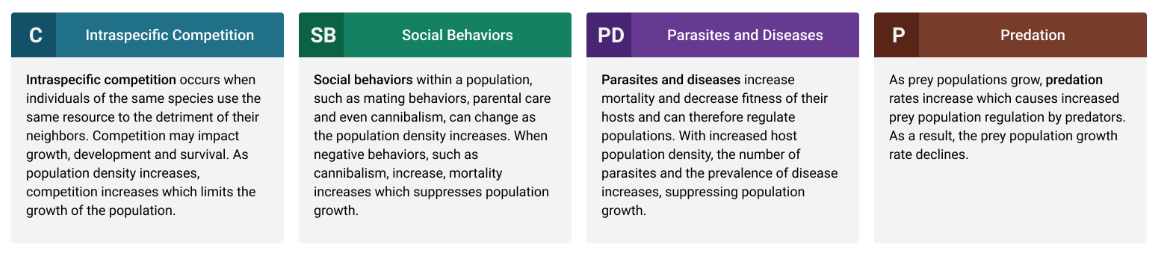 ‹#›
Density-Dependent Population Regulation
Click & Learn Case Studies
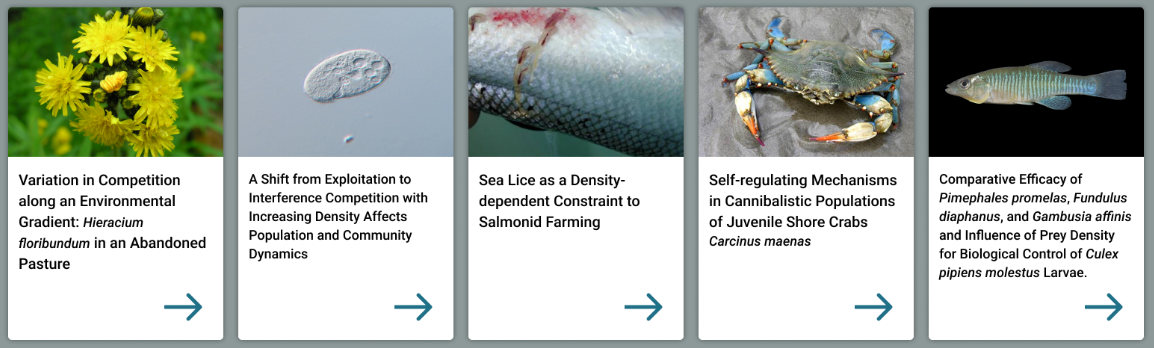 ‹#›
Case Example
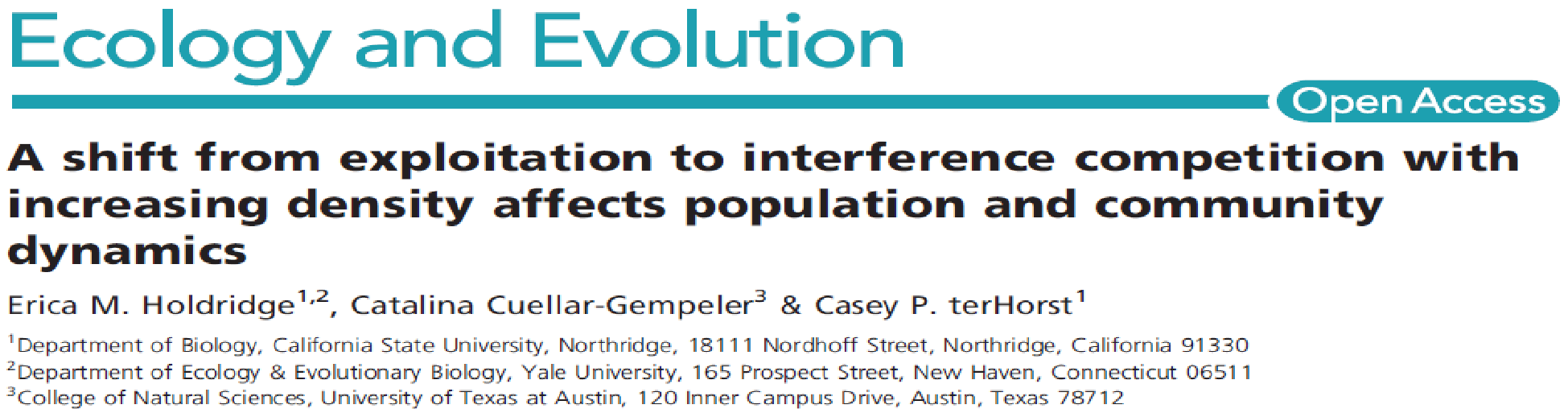 Methods
Ciliated protozoa that feed on bacteria
4 densities (26, 77, 132, or 263 cells/mL) 
Low and high food availability
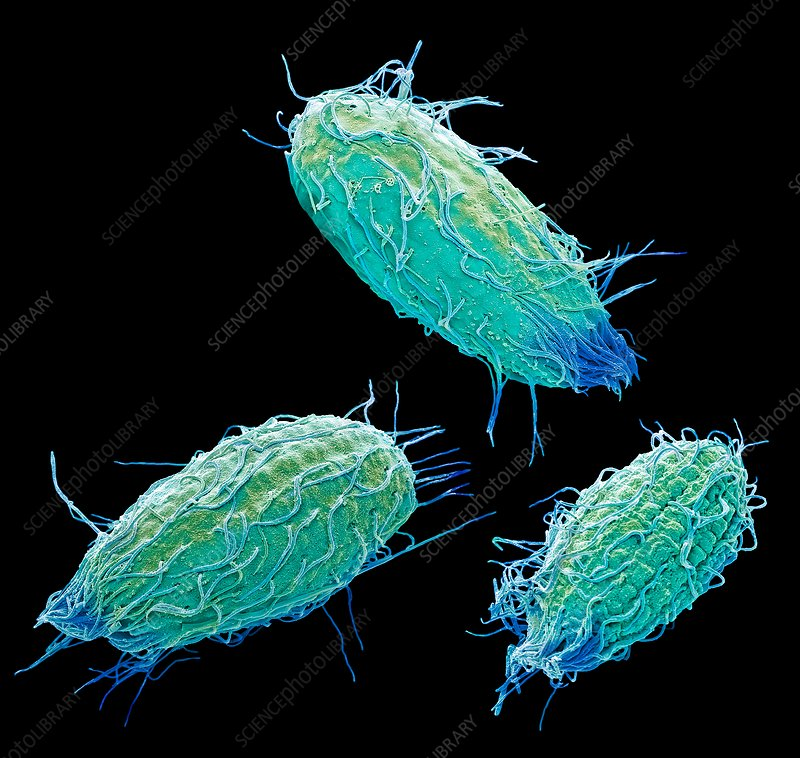 ‹#›
Case Example
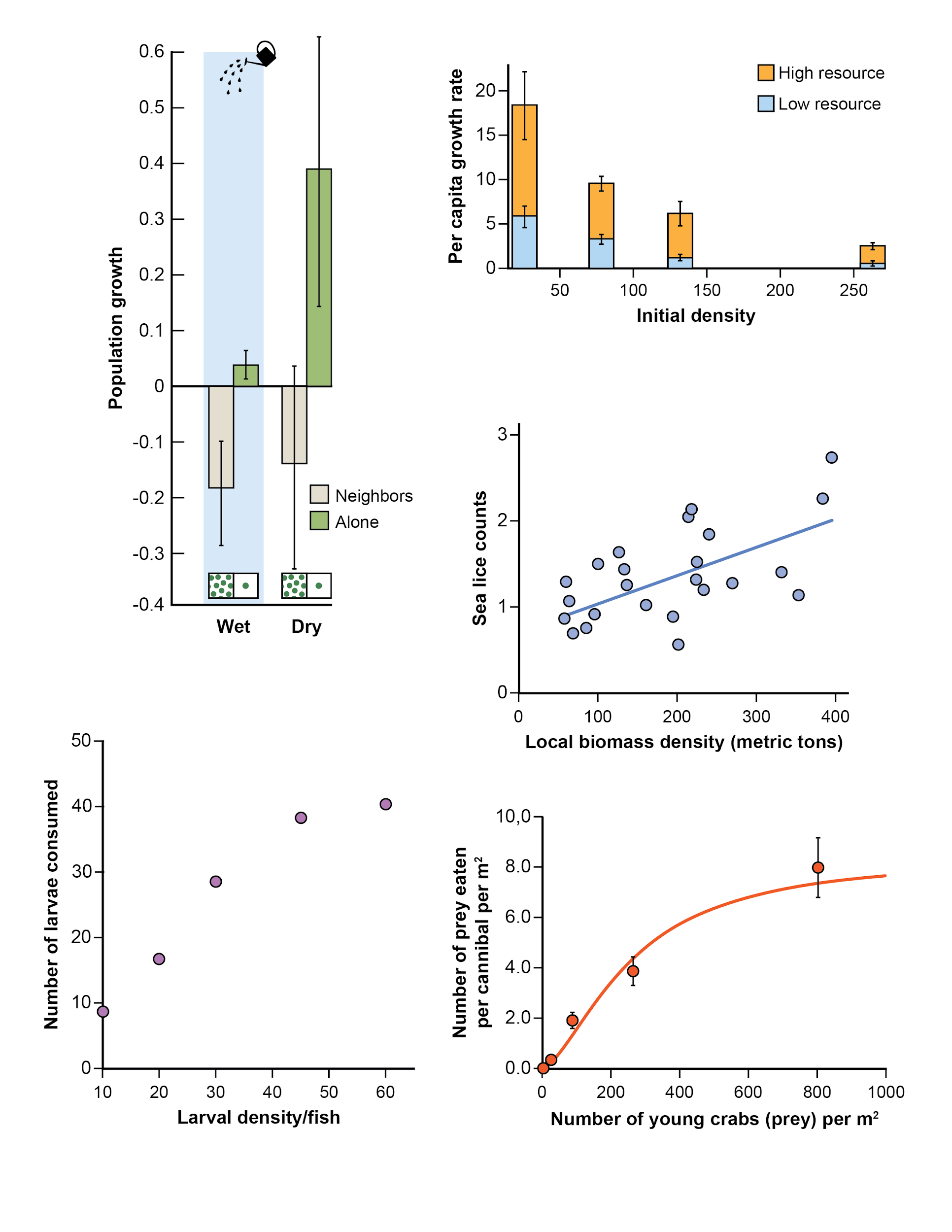 Figure caption
Per capita growth rates of Colpidium in response to initial population density and resource availability….
‹#›
Case Example  Follow-up questions
Use evidence from the graph to make a claim about how population growth rates are affected by initial cell densities.

How does resource availability affect population growth rate?
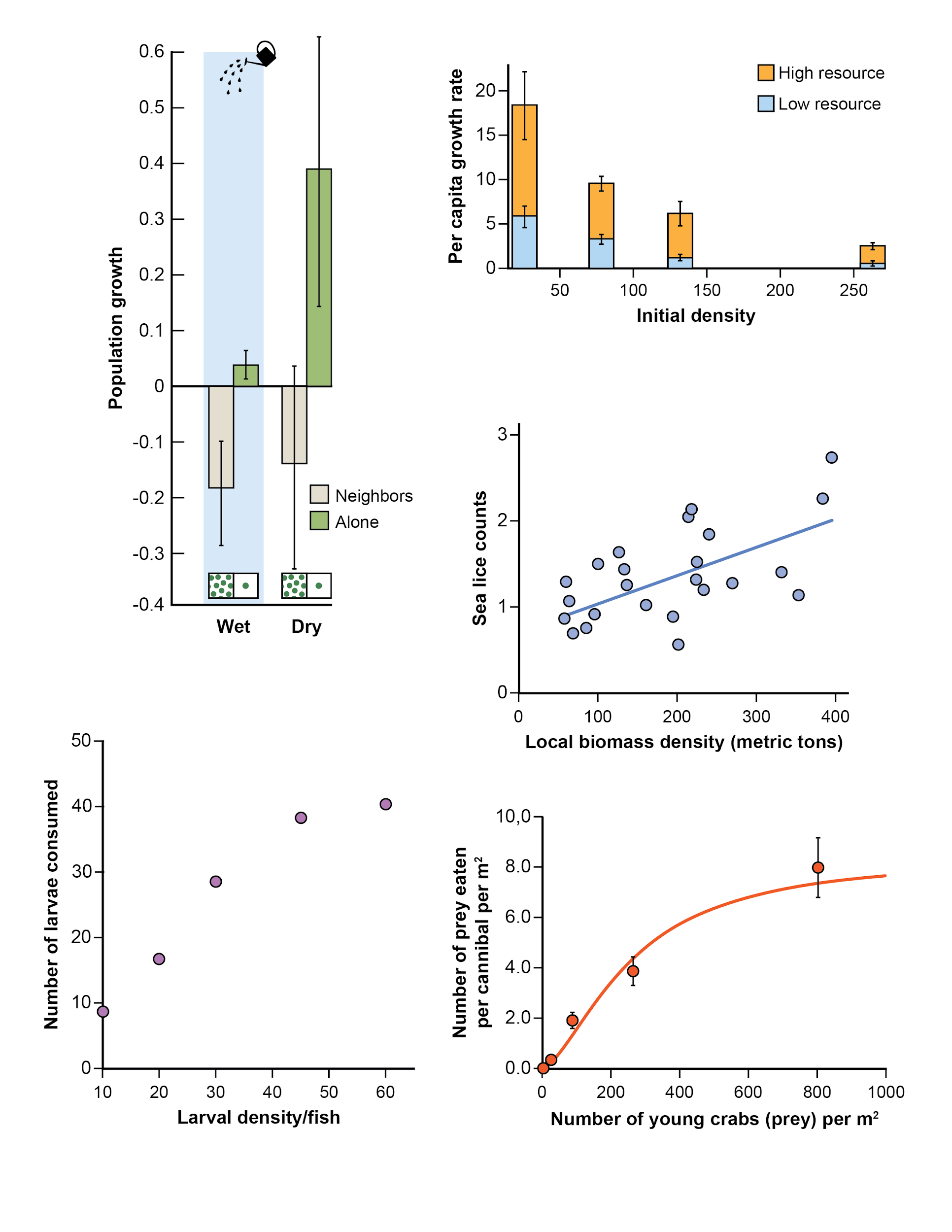 ‹#›
Additional case studies
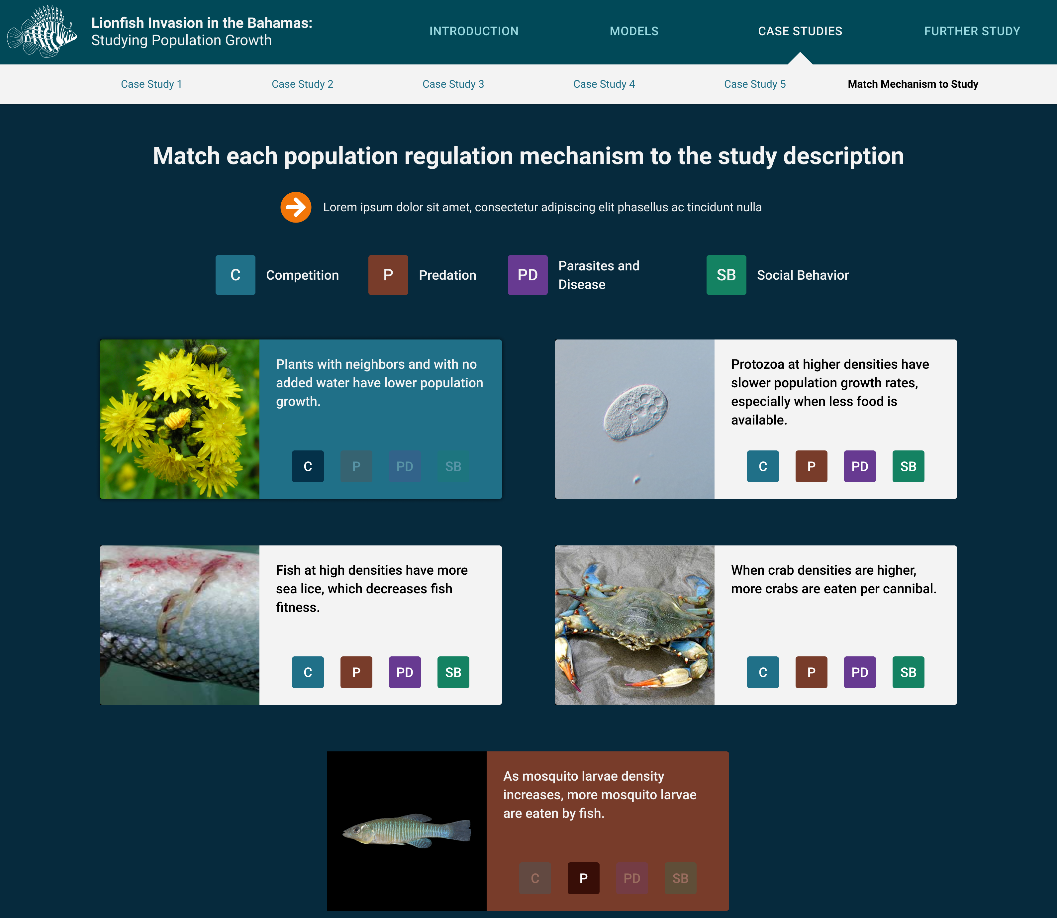 Competition in plants
Cannibalism in sea crabs
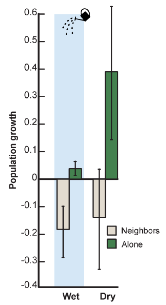 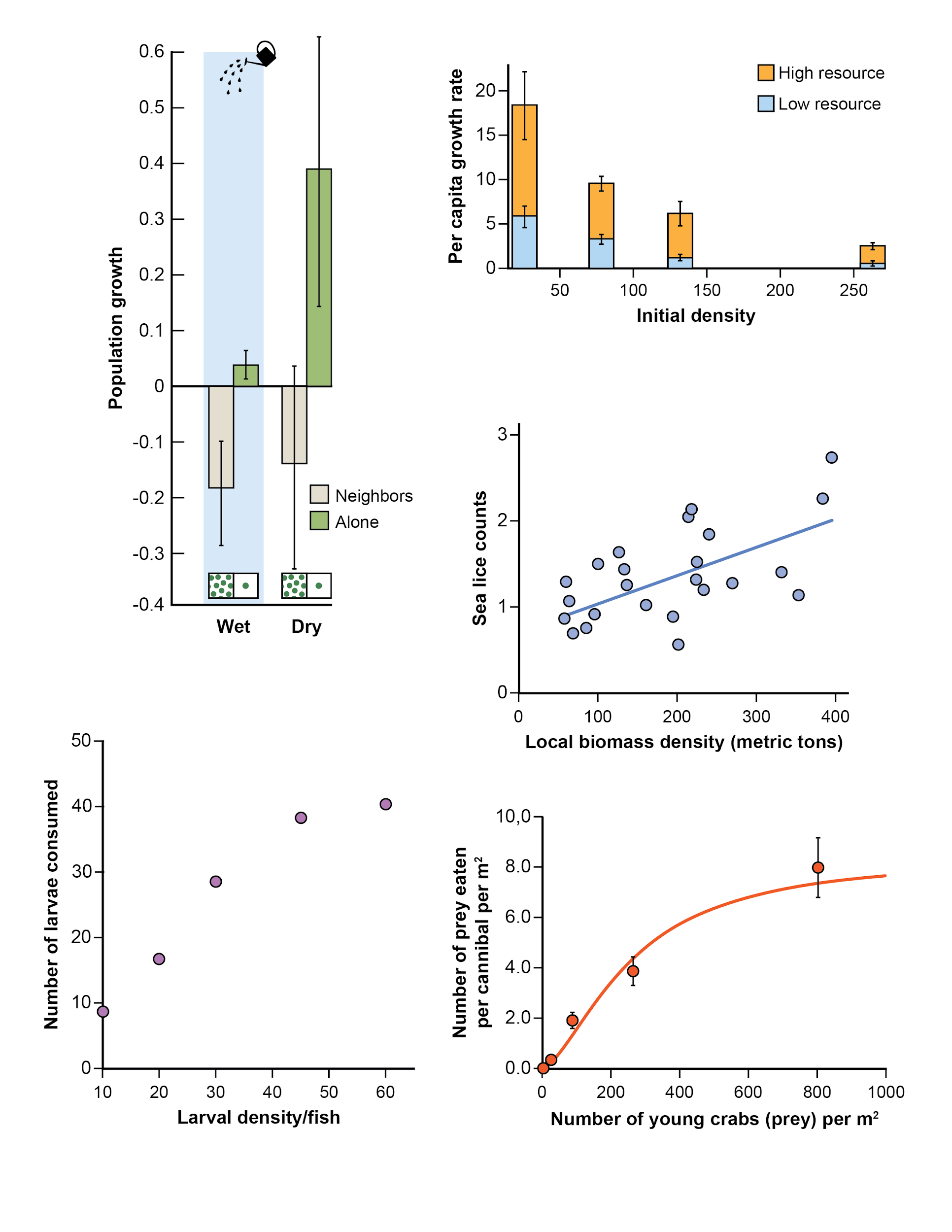 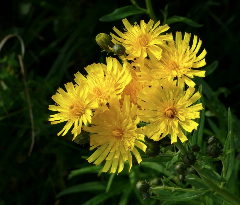 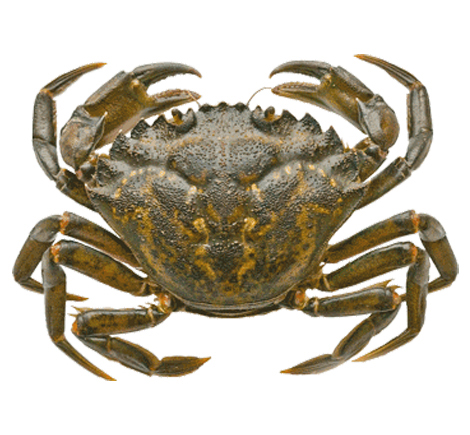 Mosquito larva predation by fish
Sea lice parasites on salmonid fish
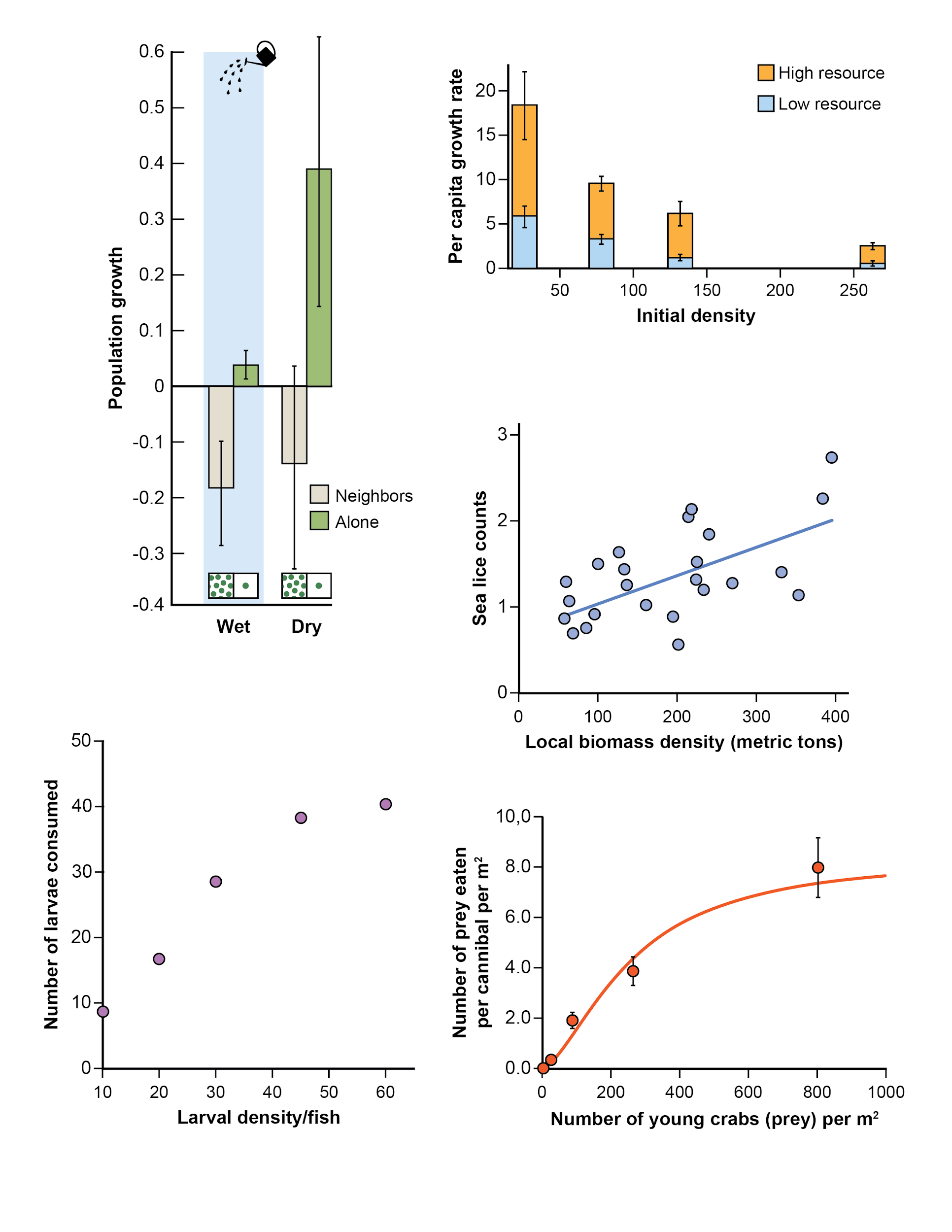 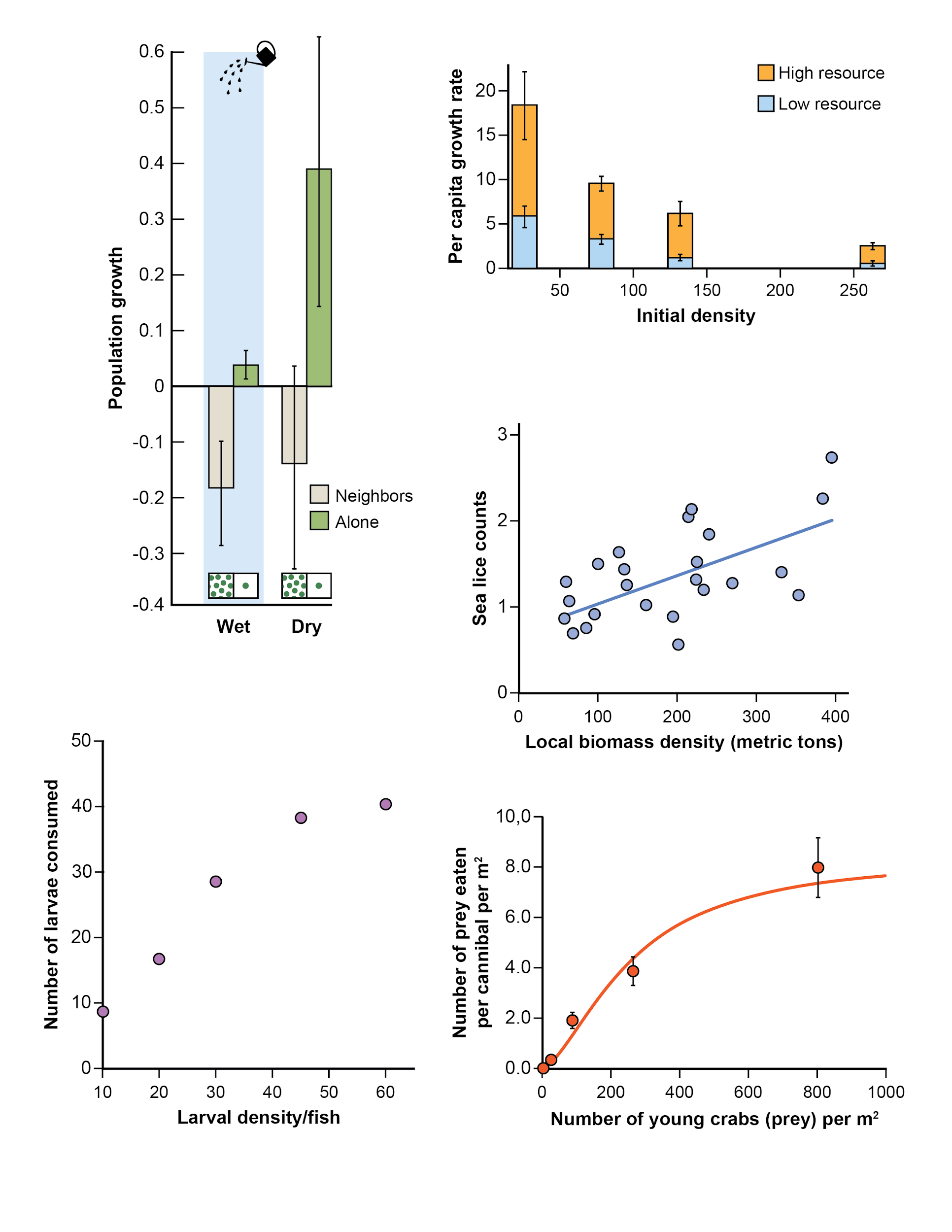 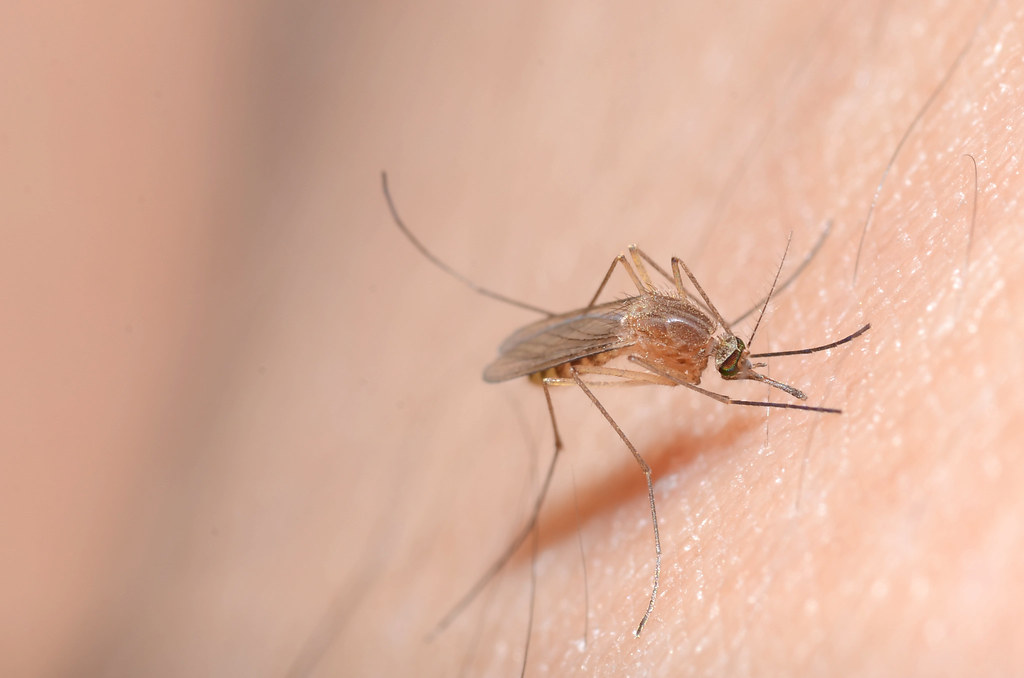 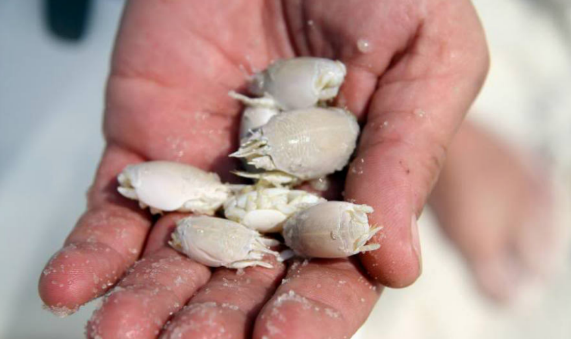 ‹#›
Designing experiments for lionfish
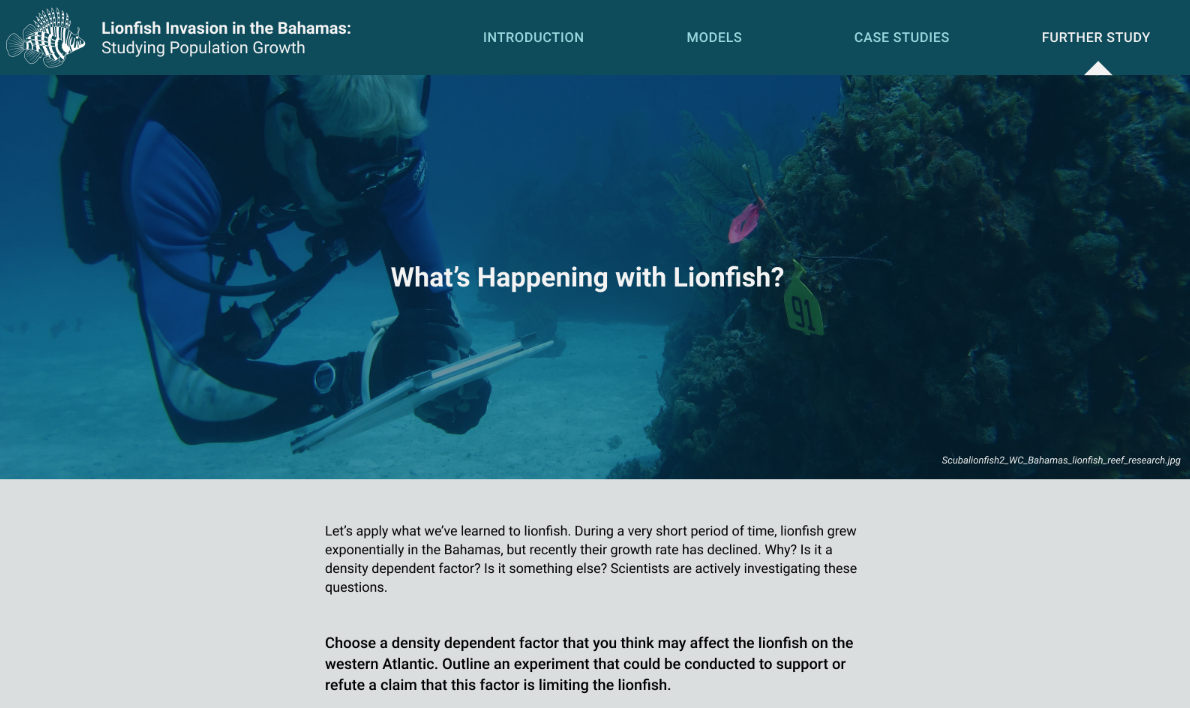 Choose a density-dependent factor that you think may affect lionfish populations. Outline an experiment that could be conducted to determine whether this factor is limiting lionfish.
‹#›
Additional Discussion
How do you currently teach population dynamics and can you envision using part of these activities in your courses? 	Page 5 of your handout has additional ideas for implementation 
What is one key takeaway you have from learning about these resources?
What questions about implementing these activities do you still have?
‹#›
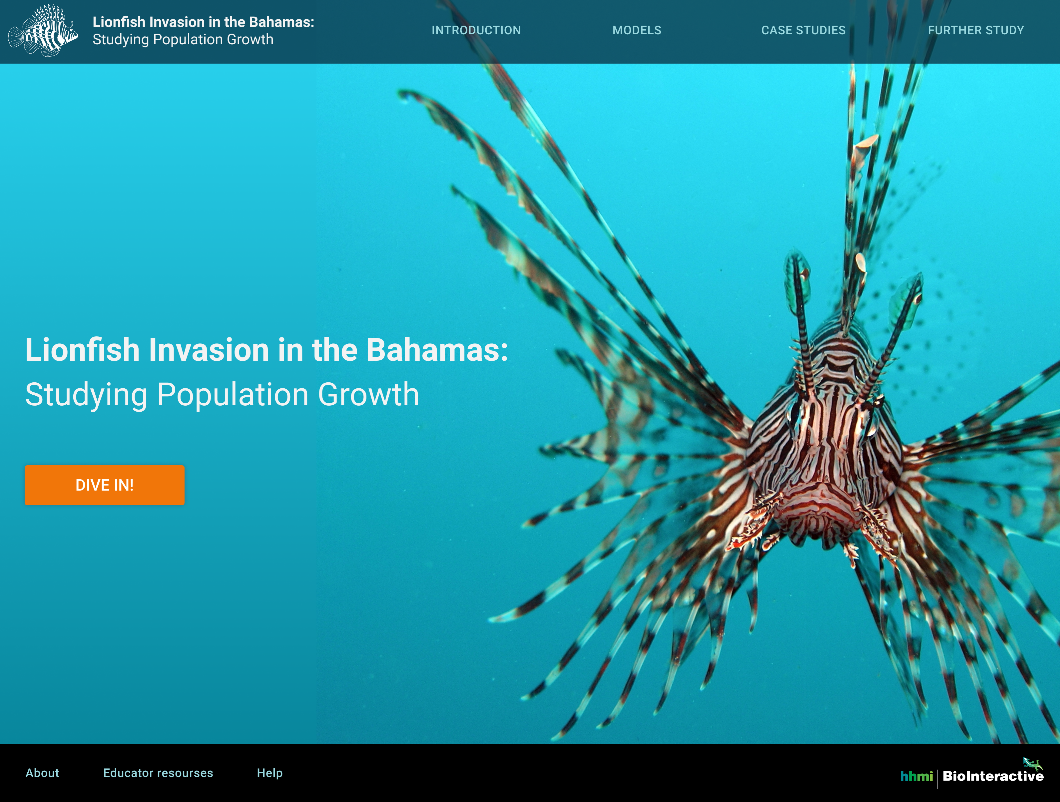 Questions?
Abby Kula
kula@msmary.edu

Kristine Grayson
kgrayson@richmond.edu
‹#›